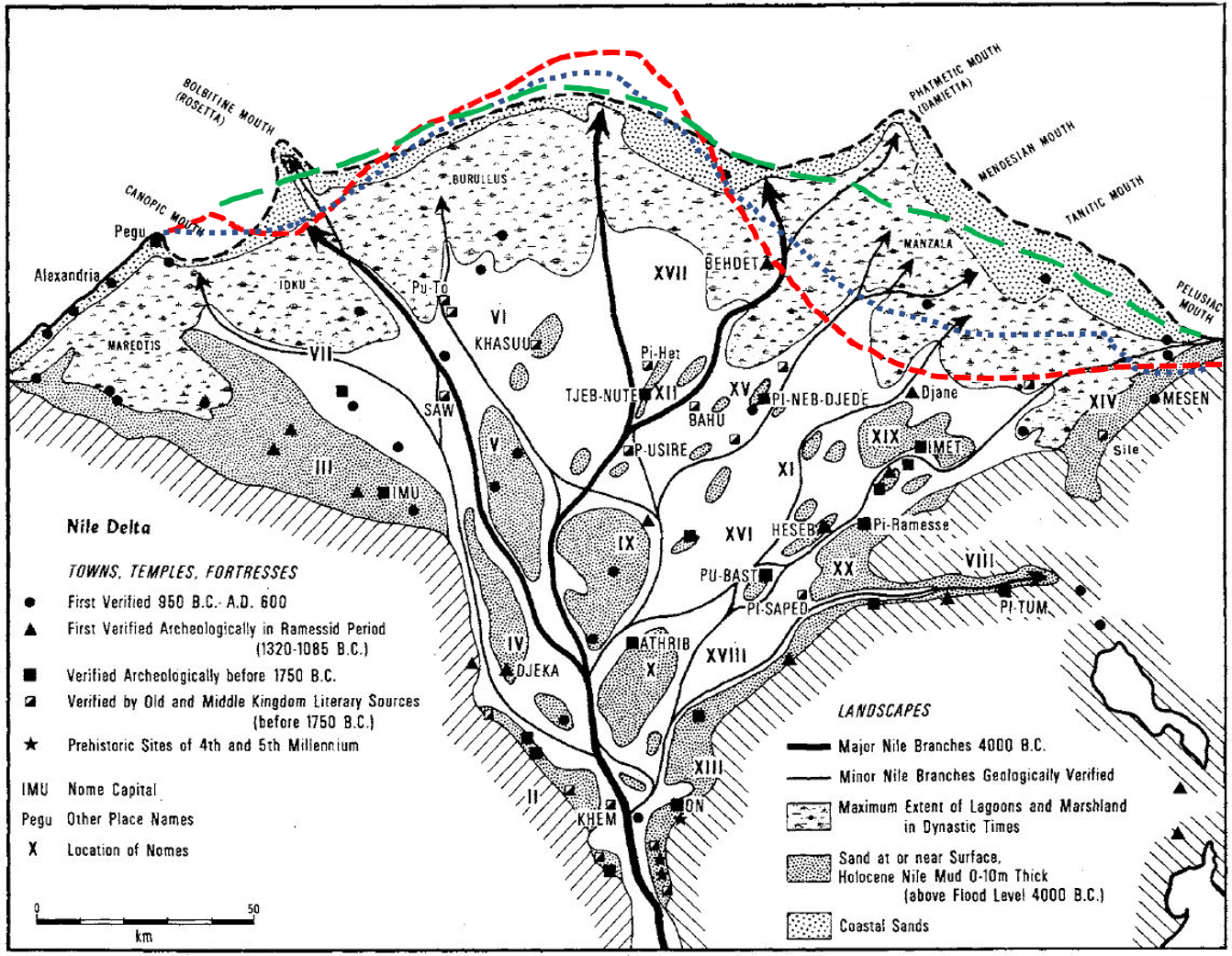 2000 AD
0 AD
2000 BC
4500 BC
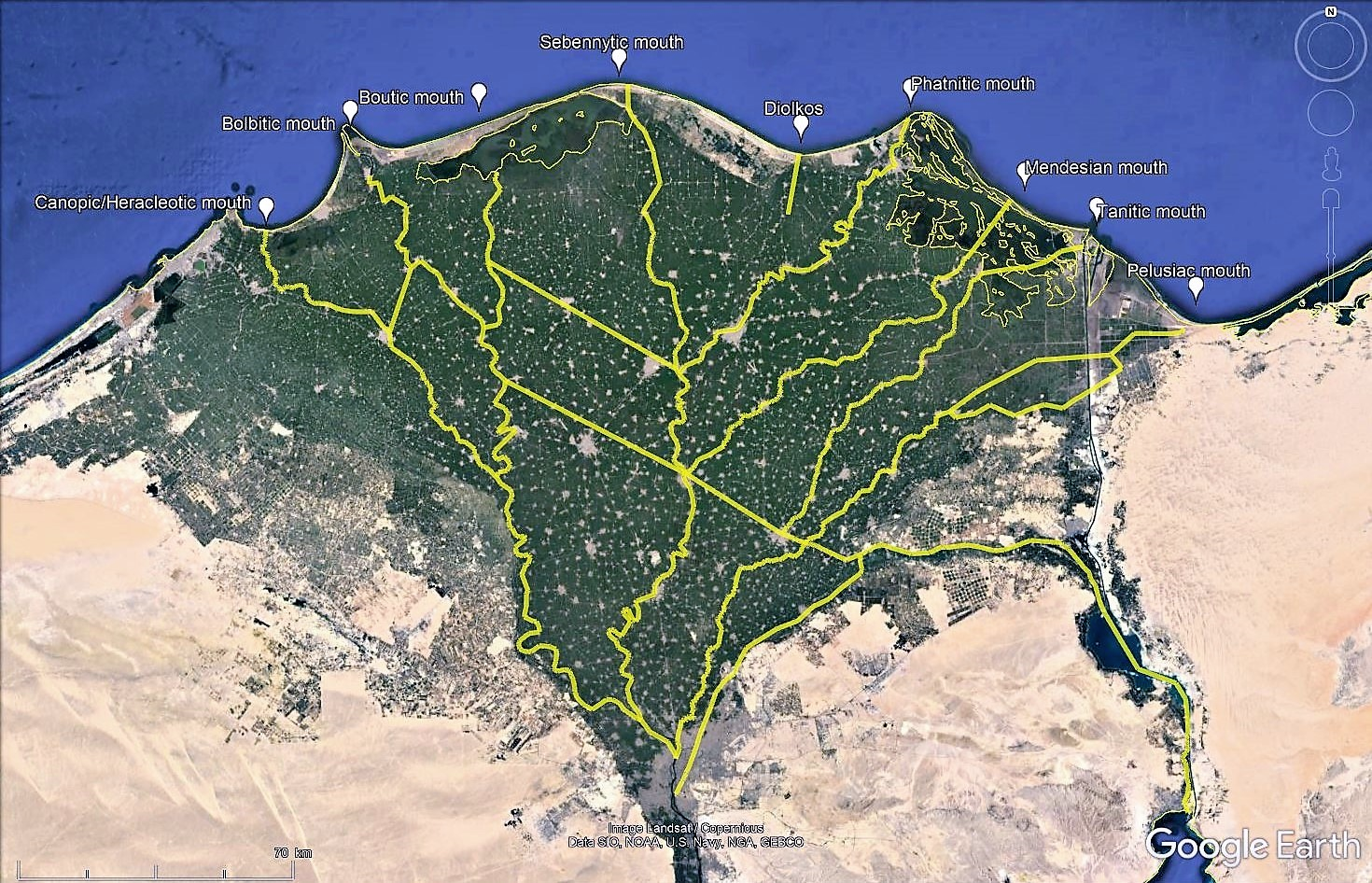 Bolbitic
Bousiritic-Bucolic?
Sebennytic
Taly
Boutic
Mendesian
CanopicHerakleotic
Thermouthiac
Tanitic
Saïtic
Pelusiac
Boubastic
Athribitic
Boubastic
Necho’scanal
Agathodaimon
Trajan’scanal
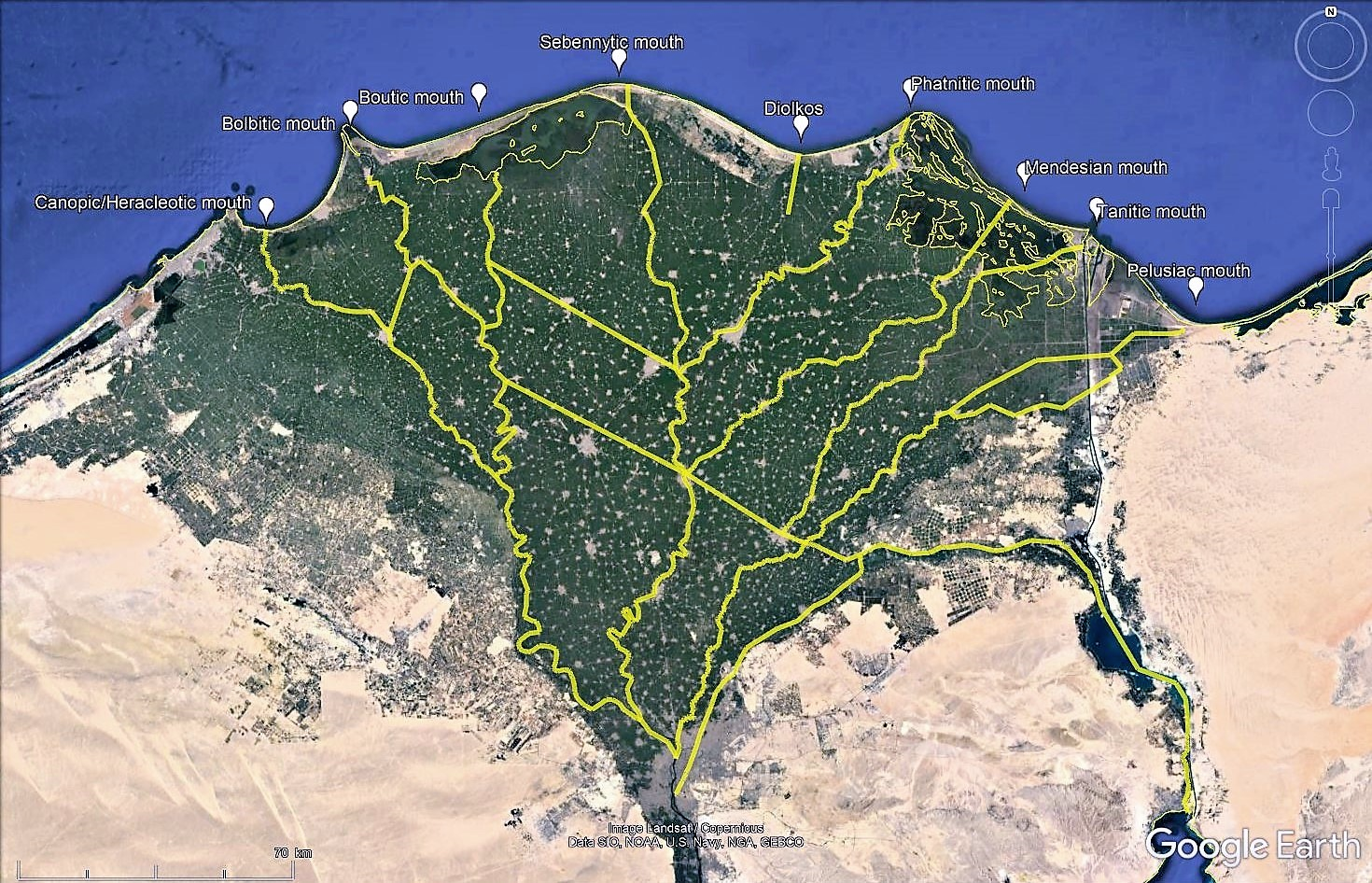 Bouto
Canopos
2
Mendes
Saïs
Pelusion
Tanis
Bousiris
3
Boubastis
1
Memphis